History andevolution of counseling psychology
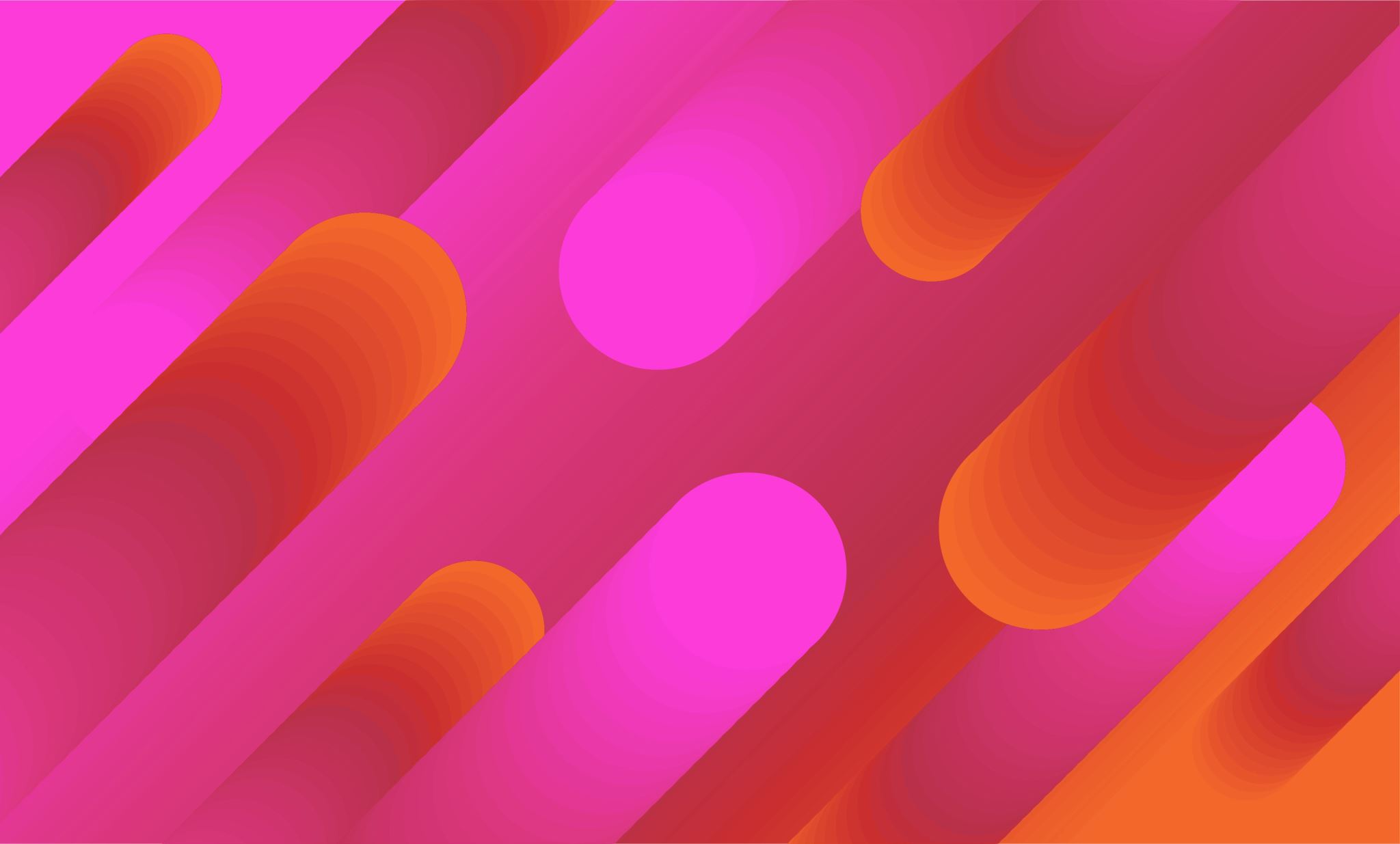 DR. SUMAYA BATOOL
DEPARTMENT OF PSYCHOLOGY, SU
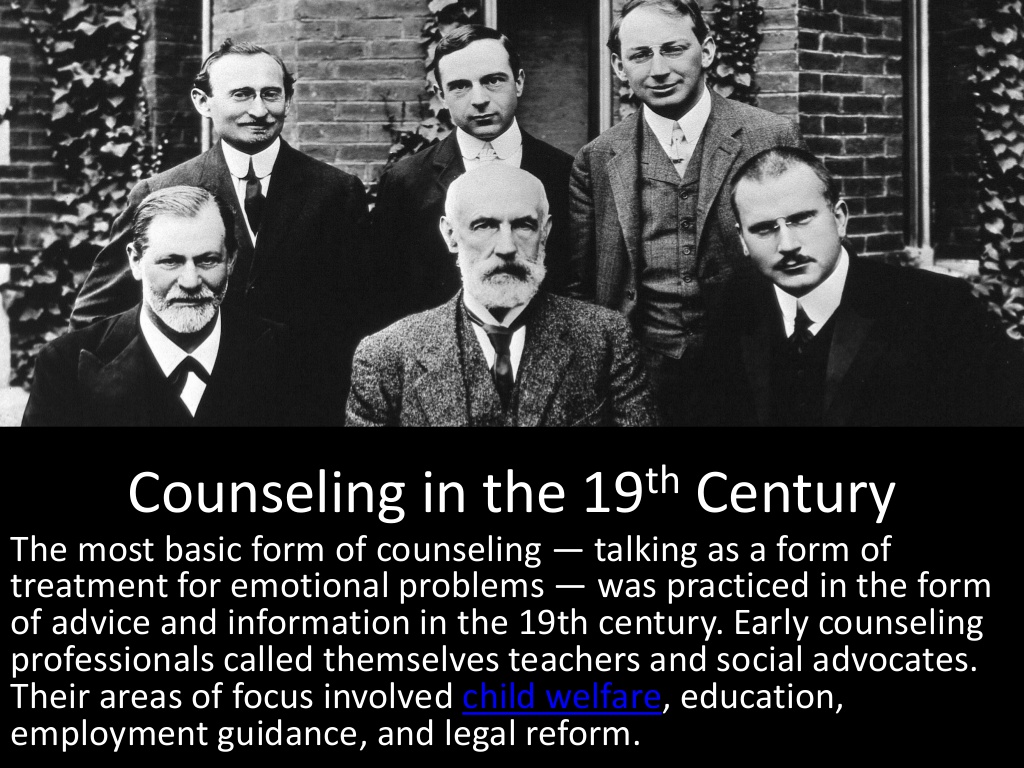 HISTORY AND EVOLUTION OF COUNSELING PSYCHOLOGY
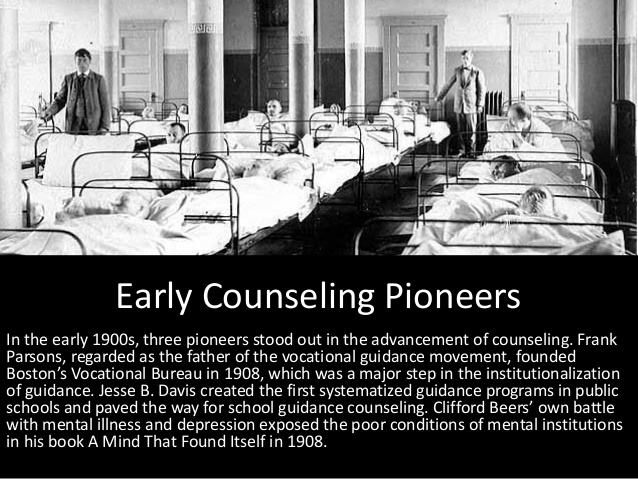 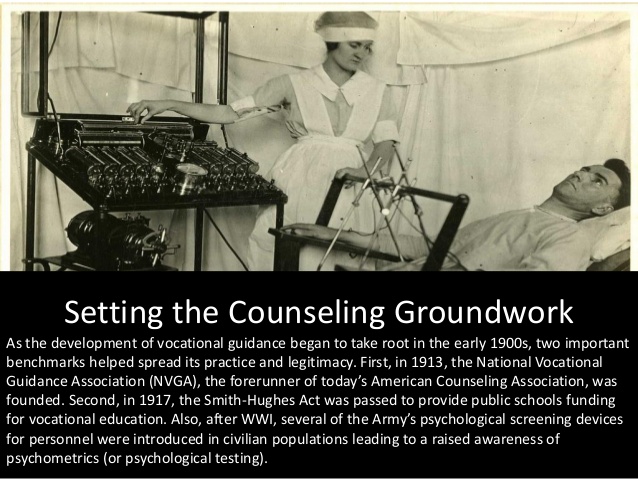 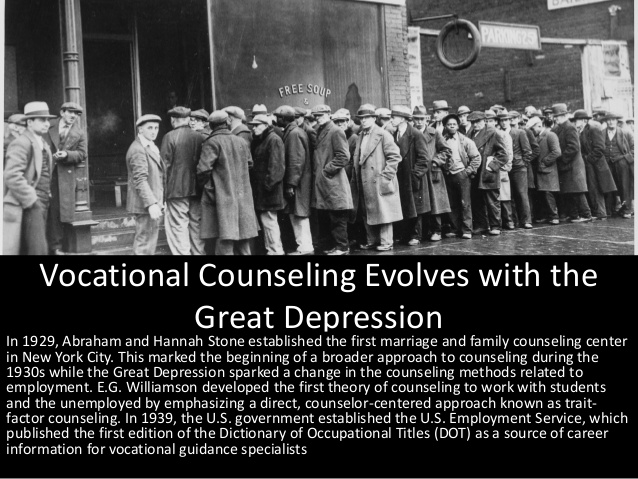 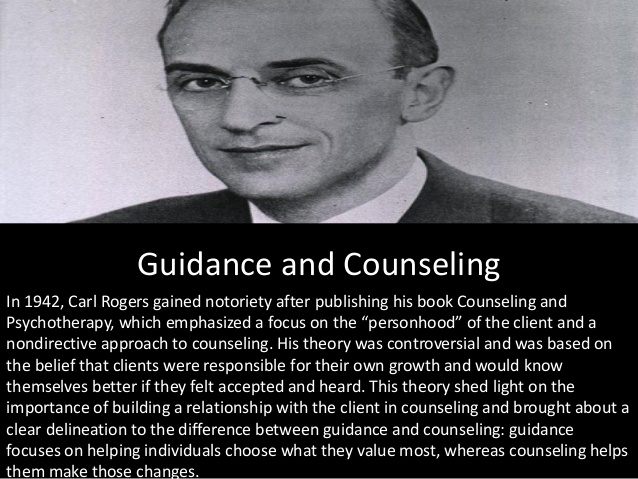 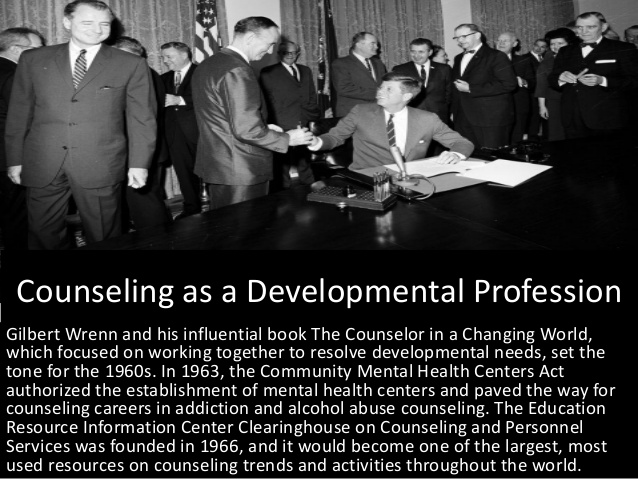 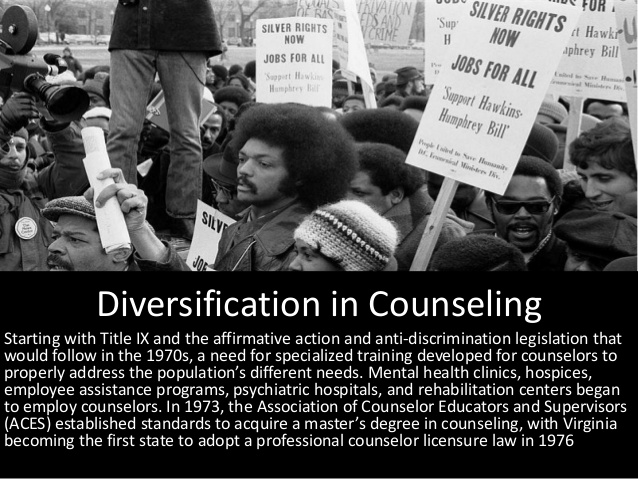 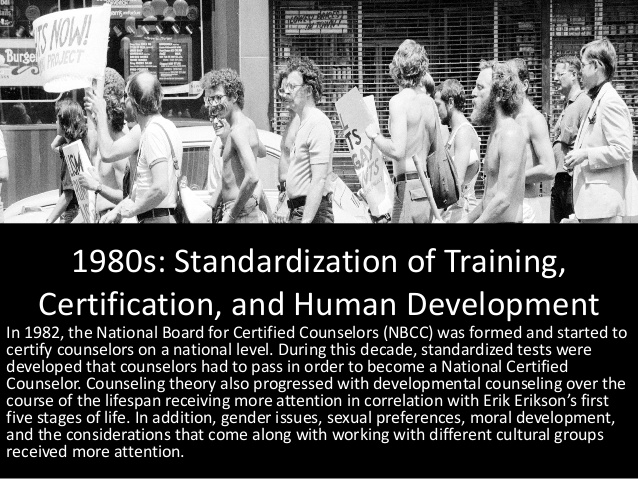 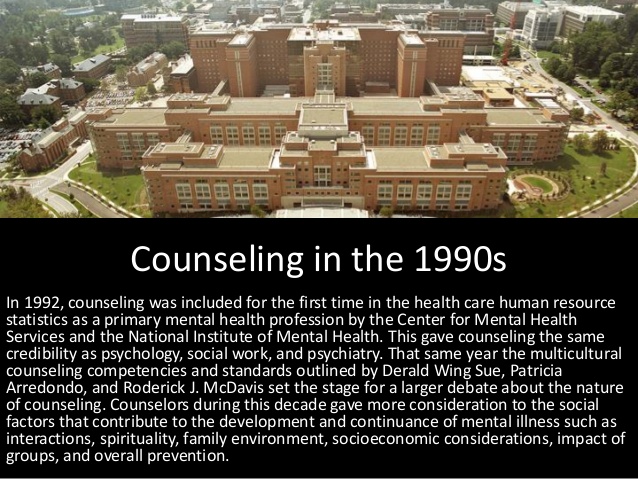 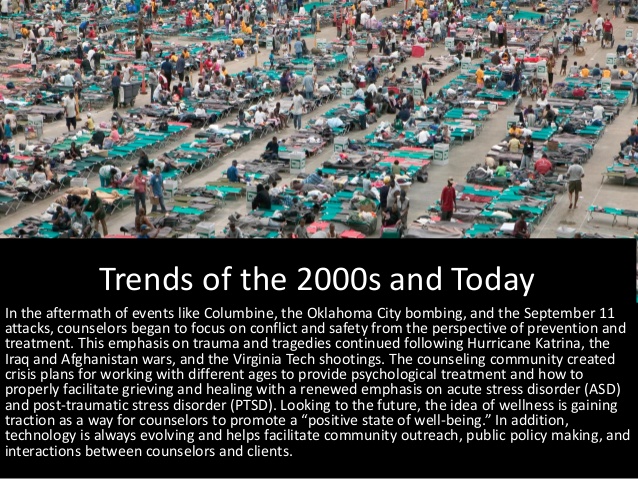